“You Who Love the Lord, Hate Evil!”
Scripture Reading: Psalm 5:1-8
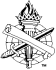 HATE
Destructive, Proverbs 10:12
Bible use of the word “hate” --- 
Malicious animosity, Titus 3:3
Relative preference, Luke 14:26
Repugnance toward evil, Hebrews 1:9 (to detest, to set oneself against)
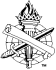 2
How God Hates Sinners
-Does not abide with, 	Psalm 5:4-6
-Puts them under wrath, 	Psalm 11:4-6
-Sin and its practice, 	Proverbs 6:16-19 (3:32)
-Loves enemies (agape), 	John 3:16 (Ezekiel 18:32)
G O D           U S
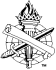 3
G O D          U S
We Must Hate Sinners
-Not settle in with, 	Psalm 26:4-5; 34:14
-Do not put faith in the 	faithless, Psalm 31:6
-Grieved with perfect 	hatred, Psalm 139:21-22
-Loves enemies (agape), 	Matthew 5:44
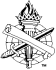 4
A TIME TO HATEEcclesiastes 3:8
Time to set ourselves against evil, to loathe and detest it, Ephesians 6:10-13
Refuse the counsel and influence of sinners, Romans 12:9
Fearing God prompts hating evil, Proverbs 8:12-13
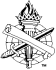 5
Be Careful Not To Be Hateful
Hostile animosity is worldliness, Titus 3:3 (Galatians 5:20; John 15:19)
While hating sin, God loved the world, John 3:16
Active goodwill toward all sinners
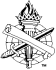 6
Be Careful Not To Be Hateful
When we hate a brother we are:
In darkness, 1 John 2:9, 11
A murderer, 1 John 3:15
A liar, 1 John 4:19-20
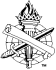 7
Christians Do Good to Those Who Hate Them
God does, Matthew 5:43-48
Goodwill physically and spiritually 
We must love the evildoer even when his evil is against us, Matthew 5:44 (7:12)
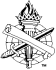 8
Christians Do Good to Those Who Hate Them
Genuine love is active, Matthew 5:44-45
Turns the other cheek, Matthew 5:38-39
Forgives, Matthew 6:14-15 (Luke 23:34)
Prays for them, Matthew 5:44; Luke 6:28
Rescues them (while hating sin), Jude 23
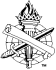 9
Christians are Warned Not to take Vengeance Against Evil
Repay evil with good, Romans 12:17-21
Maintain our honor, 12:17
Pursue peace, 12:18
Give place to God and His justice, 12:19
Heap fire of shame to urge repentance, 12:20
Overcome evil with good, 12:21
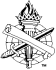 10
HATE
God hates sin, and sinners have no abiding place with Him
We reverence God by hating sin and by refusing the counsel and fellowship of sinners
We must overcome evil with good by avoiding animosity and ill feelings
Trust ourselves to God, Psalm 34:19-22
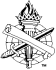 11